Genetic disorders
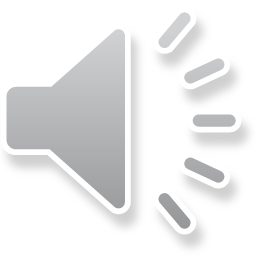 18/08/2017
Genetic Disorders
It is difficult to find a politically correct term for conditions that can result from a particular genotype. However, I prefer the term genetic disorders to genetic diseases as people associate the word disease with something that is contagious.

Click this slide to listen to a song about a genetic disorder. What do you think the song is about? What are the symptoms of the disorder?
18/08/2017
Albinism
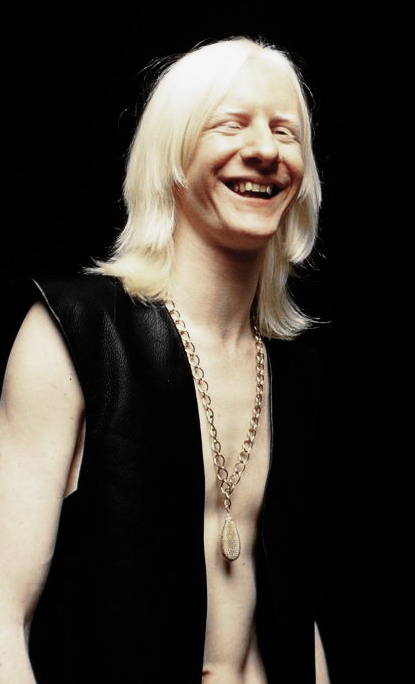 Edgar and Johnny Winter are musicians from Texas. Both brothers are albinos born to parents with normal pigmentation.

The genes for OCA are located on “autosomal” chromosomes. Autosomes are the chromosomes that contain genes for our general body characteristics, contrasted to the sex chromosomes. Albinism is a “recessive trait. Both parents must carry a defective gene to have a child with albinism. When both parents carry the defective gene (and neither parent has albinism) there is a one in four chance at each pregnancy that the baby will be born with albinism.
18/08/2017
Albinism
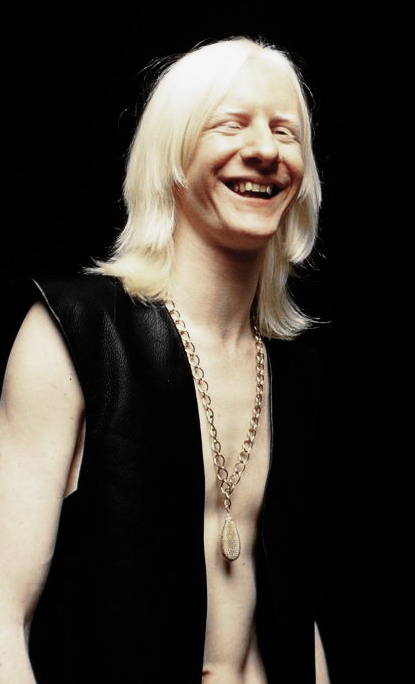 Lack of skin pigmentation
 Susceptibility to sunburn and skin cancer
 Lack of hair colour 
 The iris is often red, pink of purple.
 The eyes can be particularly sensitive to  bright sunlight.
18/08/2017
Interview with John Winter (Father)
John Winter II left Mississippi to serve in the Army during World War II, seeing action in North Africa, Italy and the South Pacific. While overseas, Winter learned of his first son's birth.

 "When Johnny was born in 1944, I was still in the Army. And they wrote me and said I had a son, but they didn't send any pictures," Winter said. "They told me Johnny was an albino," he said.

 Winter had no idea why Johnny was born an albino, someone whose skin, hair and eyes lack normal colouration. There was no record of albinos in either his or his wife's families -- but Winter said it didn't matter to him.  "He was my son," he said.

 Winter didn't get to see his son until he came home from the war in 1946, when Johnny was 3. That same year, Winter moved the family to Beaumont, where he built houses and sold men's furnishings.

 "We told the doctors we would like to have another child, and we asked what the chances was of another baby being an albino," Winter said.

 “The doctors said that the chances were one in 100,000 that they would have another albino child”, Winter said.

 "And we had Edgar in 1946 and he was exactly like Johnny!" Winter said, laughing. "We found out after Edgar was born that the chances for another albino child were actually one out of four."
18/08/2017
Questions
Produce a genetic diagram that explains how Johnny Winter could be an albino even though there was no previous family history of albinism.
What was the probability of having two sons born with albinism? (Think carefully!)
18/08/2017
Let A be the allele for normal pigmentation and a be the allele for albinism
Albinism
Normal pigmentation
Normal pigmentation
Phenotypes


Genotypes


Gametes



Punnet square



Ratio
Aa
Aa
A
a
A
a
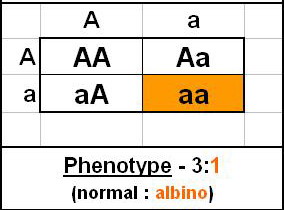 18/08/2017
Deadly Hunt: Albinos in Tanzania
18/08/2017
Learning Intentions
Describe two genetically inherited disorders
Interpret pedigree charts
Distinguish between a genetic disorder caused by a recessive allele and a dominant allele.
18/08/2017
Cystic Fibrosis (CF)
Cystic fibrosis (also known as CF or mucoviscidosis) is an autosomal recessive genetic disorder that affects most critically the lungs, and also the pancreas, liver, and intestine. It is characterised by abnormal transport of chloride and sodium across an epithelium, leading to thick, viscous secretions. Lung infections are more frequent and of greater severity leading to permanent tissue damage. For more information click this slide. One in 23 people of Western European origins is a carrier for CF resulting in around one in every 2000 births.
18/08/2017
Cystic Fibrosis (CF)
18/08/2017
Cystic Fibrosis (CF)
Draw a genetic diagram showing the typical inheritance of the condition within a family.
How do the lungs usually “clean” themselves and prevent infection? Why is this a problem in CF sufferers?
Why are CF sufferers often under weight?
There have been hopes that gene therapy may offer effective treatment for CF. What is gene therapy and why is CF a focus for the development of gene therapy?
18/08/2017
Let G be the normal allele and g be the allele for Cystic Fibrosis
Cystic Fibrosis
Normal
Normal
Phenotypes

Genotypes

Gametes


Punnet square


Ratio: 3 normal: 1 Cysctic Fibrosis
Gg
Gg
G
g
G
g
G
Sperm
G
ova
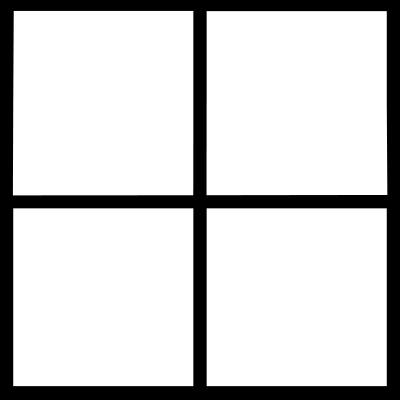 g
g
GG
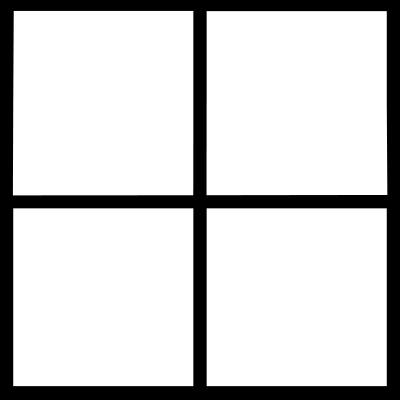 Gg
Gg
gg
18/08/2017
Cystic Fibrosis
The diagram on the right shows a pedigree chart for a family where there are individuals with cystic fibrosis.
Suggest the genotypes of 
III3
II1
II2
I4
I1 is homozygous. Draw a genetic diagram to show the passing on of the cystic fibrosis allele from generation I to II1.
Produce a genetic diagram to show the passing on of alleles from generation II to III.
18/08/2017
Huntington’s Disease
It is much more common in people of Western European descent than in those of Asian or African ancestry.
 The disease damages some of the nerve cells in the brain, causing deterioration and gradual loss of function of these areas of the brain.
This can affect movement, cognition (perception, awareness, thinking, judgement) and behaviour.
Early symptoms can include personality changes, mood swings and unusual behaviour, although these are often overlooked and attributed to something else.
The faulty gene that causes Huntington's disease is found on chromosome number four. 
It is a dominant gene so only one copy of the gene is required to result in Huntington’s Disease.
People can start to show the symptoms of Huntington's disease at almost any age, but most will develop problems between the ages of 35 and 55.
This is often after they have had children which is why the gene persists through successive generations.
For more information, click this slide.
18/08/2017
Woody Guthrie is perhaps the most famous person to suffer from Huntington’s Disease. To listen to his most famous song, click this slide.
18/08/2017
His father, Charles Edward, did not have Huntington’s Disease
Woody Guthrie
Woody inherited the disease from his mother, Nora
Let H be the allele for Huntington’s Disease.
Produce a genetic diagram to show how Woody inherited the disease.
Click this slide to  view a video about this disease.
18/08/2017
Huntington’s Disease
Nora
Huntington’s
Charles Edward
Normal
Parental Phenotype

Genotype

Gametes




Punnet square

Ratio                                               1 Huntington’s : 1 normal
Hh
hh
h
h
h
H
18/08/2017